Programme


12h00-12h45 : Accueil des participants cocktail déjeunatoire


12h45-13h10 : Pneumopathies communautaires en ville et à l’hôpital : Recommandations thérapeutiques 2025
Dr Gudin

13h10-13h40 :
13h40-14h : Actualités sur la rougeole et nouveautés calendrier vaccinal 2025
Dr Merle De Boever




14h00-14h15 :Conclusion et temps d’échange
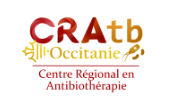 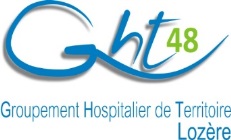 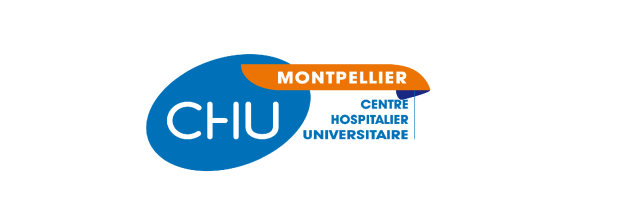 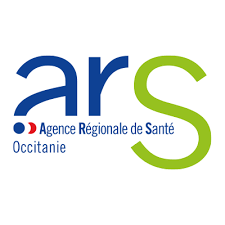 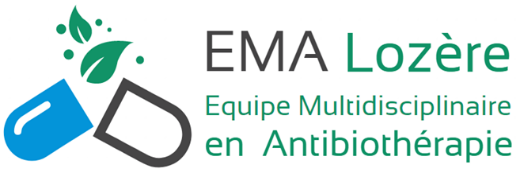 Invitation à la 5ème Rencontre
EMA – Médecine Générale Lozère  

Bastien GUDIN (CH Lozère, EMA), Corinne MERLE DE BOEVER (Maladies infectieuses et Tropicales, CHU Montpellier, EMA Lozère), Sylvie De Martino (Biologie CH Lozère, EMA Lozère)
Mercredi 18 Juin 2025
de 12h00 à 14h15
IFSI Mende (Salle AS pour le repas et Amphi bleu pour les présentations)
Merci de confirmer votre participation
par mail à l’adresse suivante : bastiengudin@ch-mende.fr
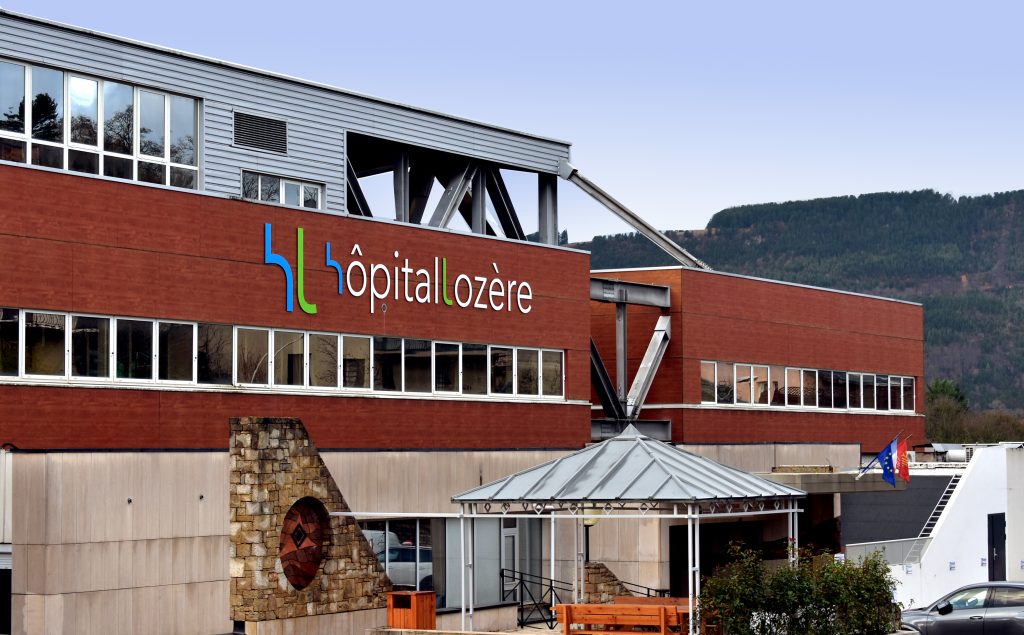 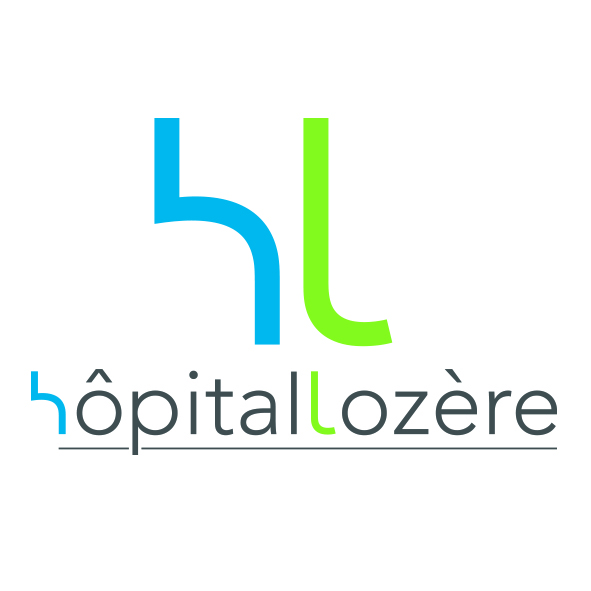 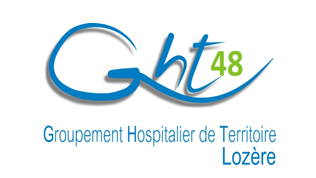 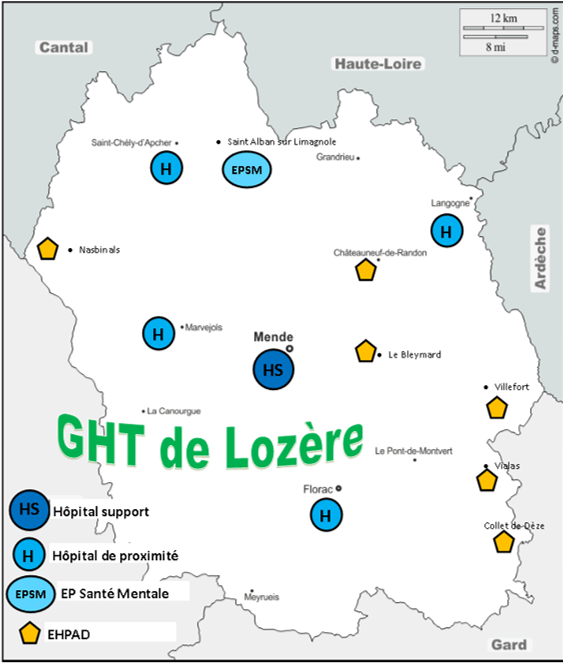 Gestion des pneumopathies : quels examens biologiques?
Paramètres biologiques utiles à la catégorisation clinique de la PAC
Examens à visée microbiologique
Paramètres biologiques utiles à la catégorisation clinique de la PAC
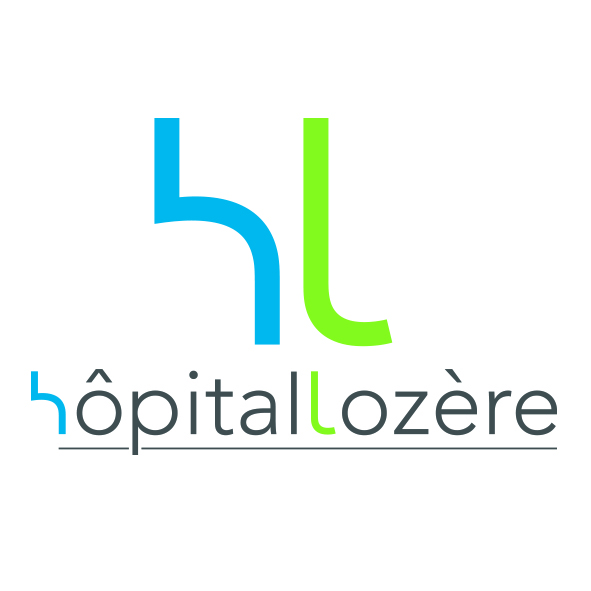 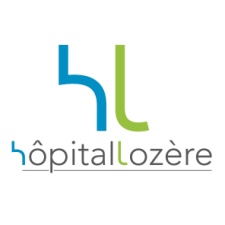 CRP et PCT… pas recommandés ni pour diagnostic ni pour suivi
NFS, Biochimie plasmatique
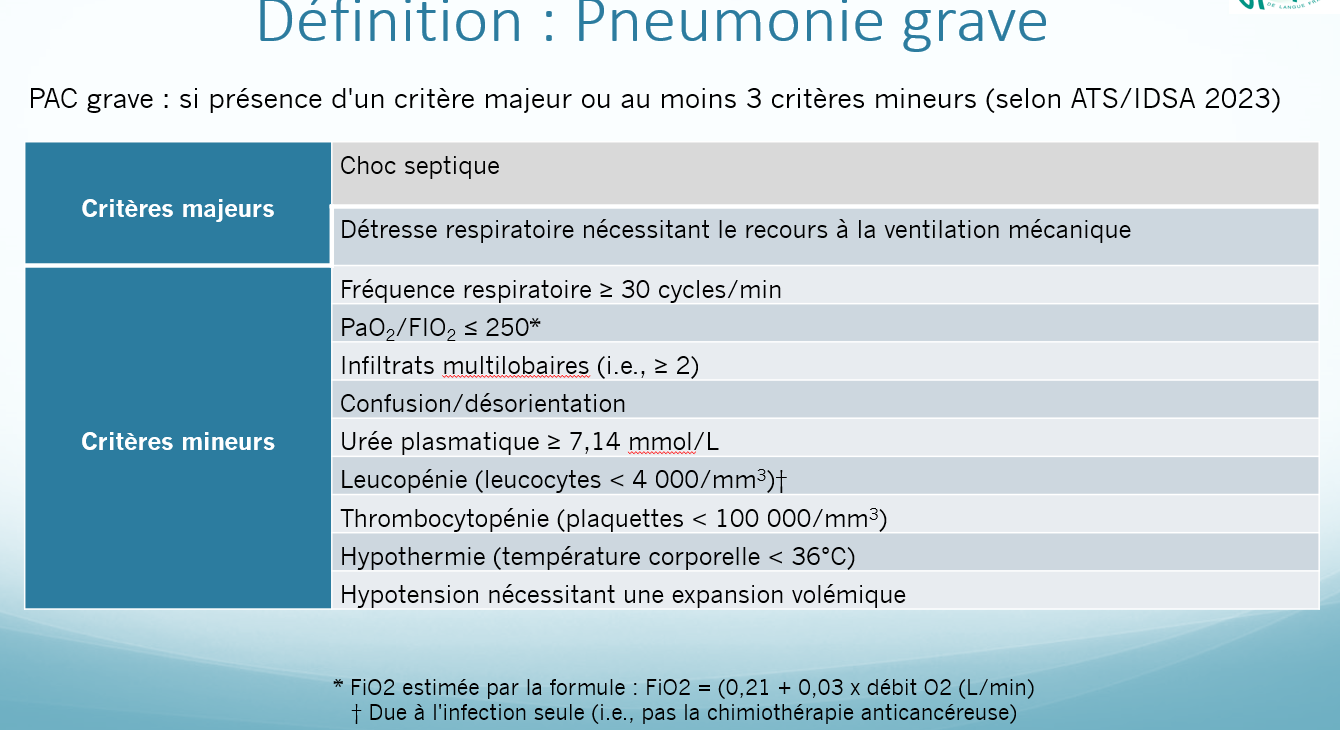 Examens à visée microbiologique
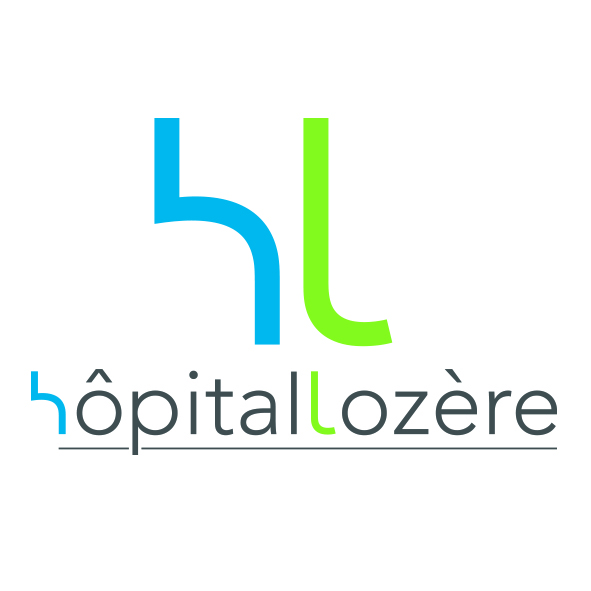 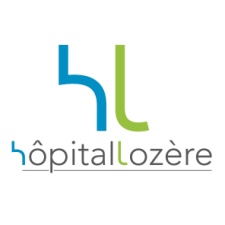 ECBC en cas de PAC hospitalisées non graves 
si secrétions muco-purulentes et particulièrement si :

Antibiothérapie non conventionnelle probabiliste envisagée 
Antécédents connus d’Inf resp. à SARM ou à Ps. aeruginosa 
Antibiothérapie parentérale dans les 3 derniers mois
Non réponse au traitement antibiotique de première ligne et/ou évolution défavorable (72h)
ECBC les principales étapes
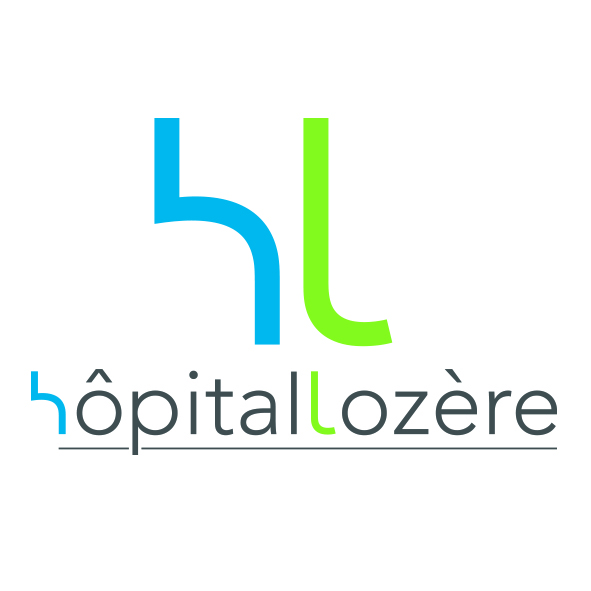 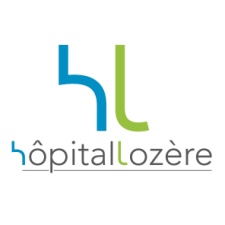 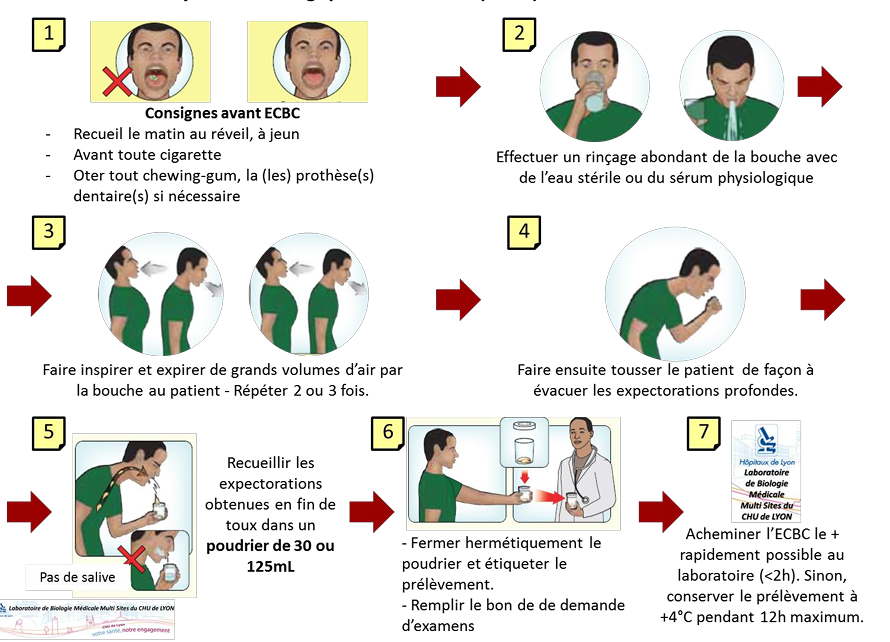 Source : pour le collège de Bactériologie : Michèle Pérouse de Montclos, Hélène Salord, Christine Ploton, Chantal Sobas, & Olivier Dauwalder. Version 2 – 21/03/2015
Examens à visée microbiologique
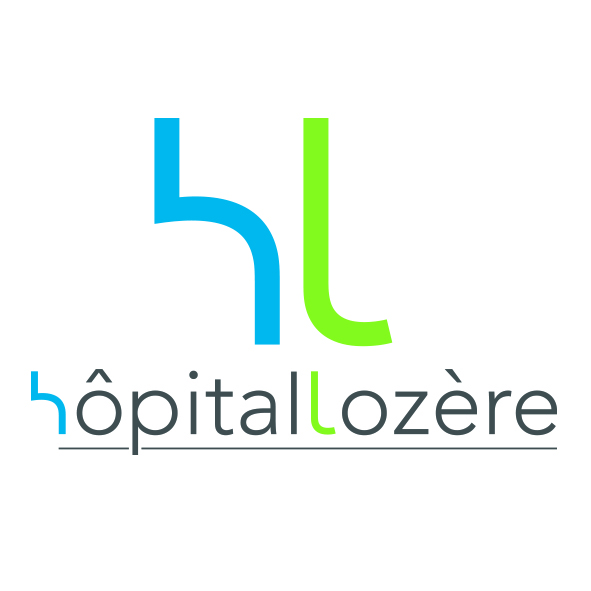 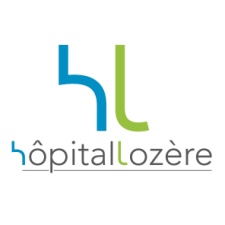 PAC hospitalisées graves 
prélèvement respiratoire (AT*, PDP** ou LBA***, à défaut expectoration de bonne qualité)







Examen direct microscopique après coloration de Gram et mise en culture
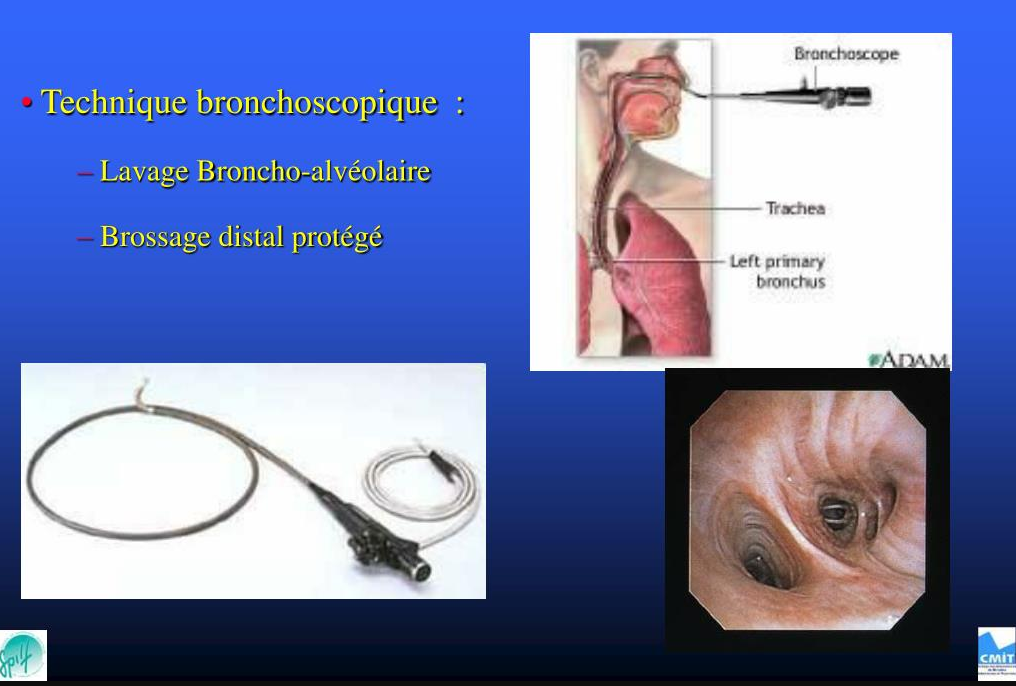 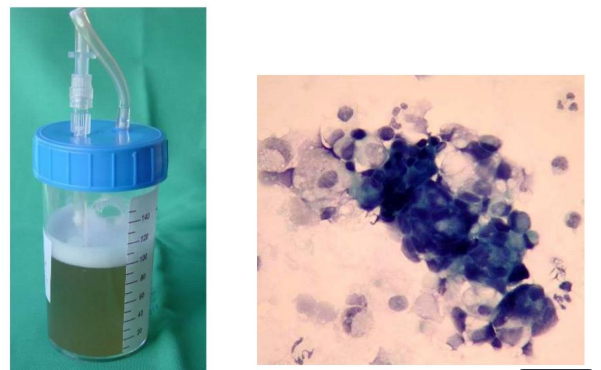 ECBC , LBA  : ED culture
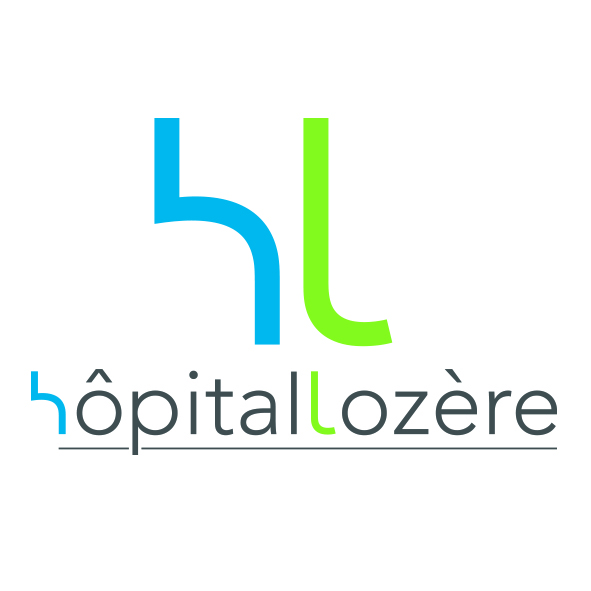 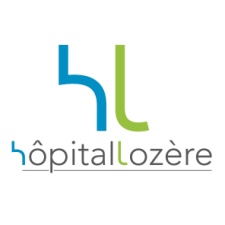 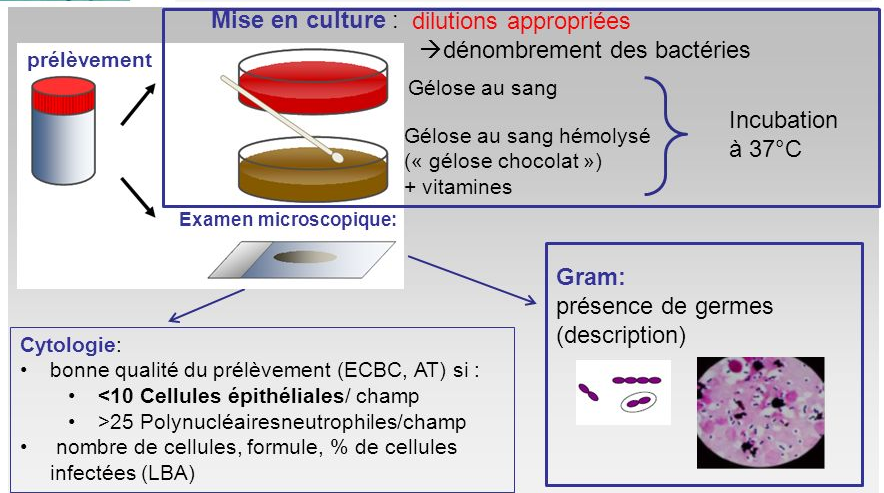 Source : pour le collège de Bactériologie : Michèle Pérouse de Montclos, Hélène Salord, Christine Ploton, Chantal Sobas, & Olivier Dauwalder. Version 2 – 21/03/2015
ECBC , LBA  : ED culture
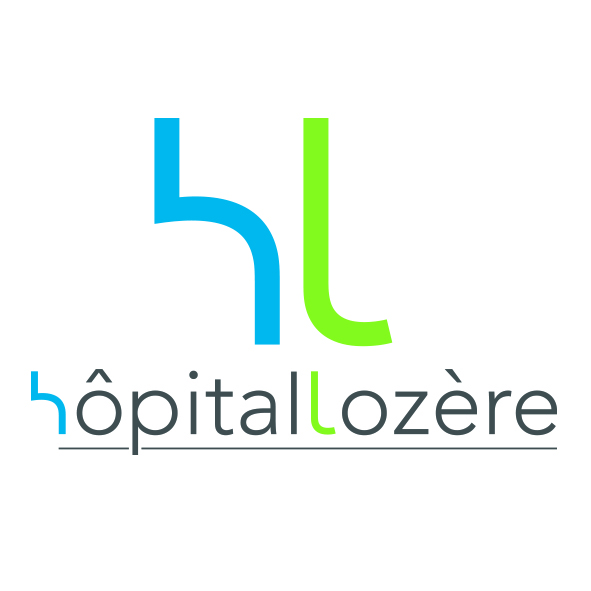 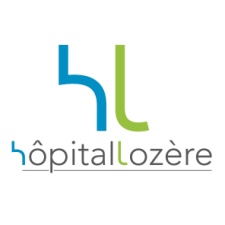 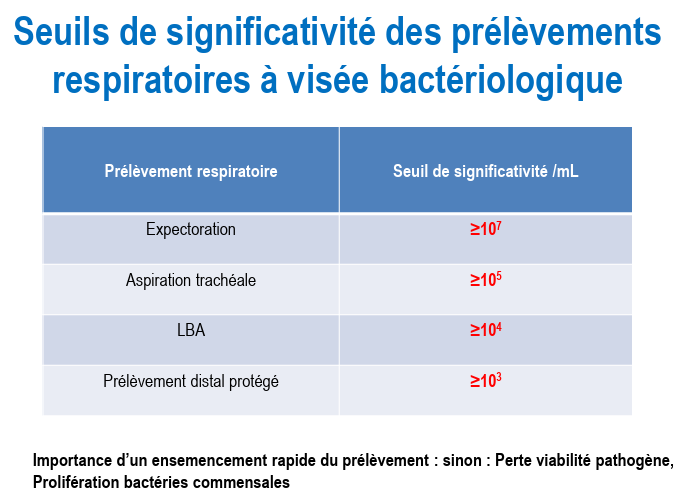 Tests moléculaires à visée microbiologique
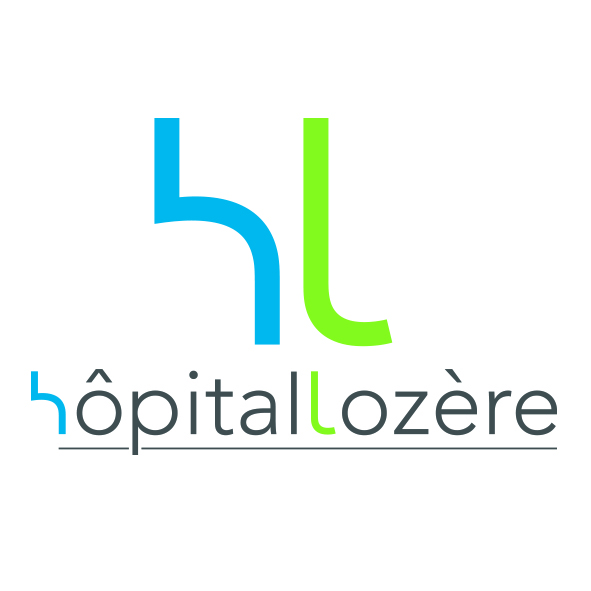 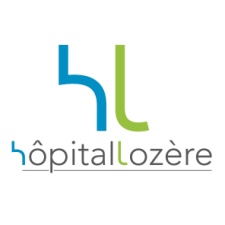 Patients hospitalisés (selon le contexte épidémique) 
PCR virale recommandée  (virus Influenza A/B, VRS et SARS-CoV-2)
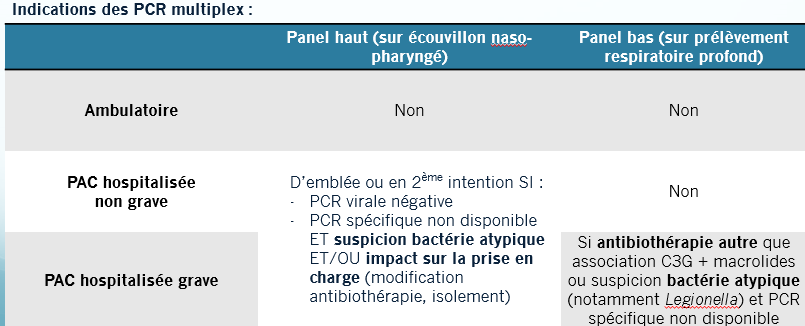 Panel respiratoire haut
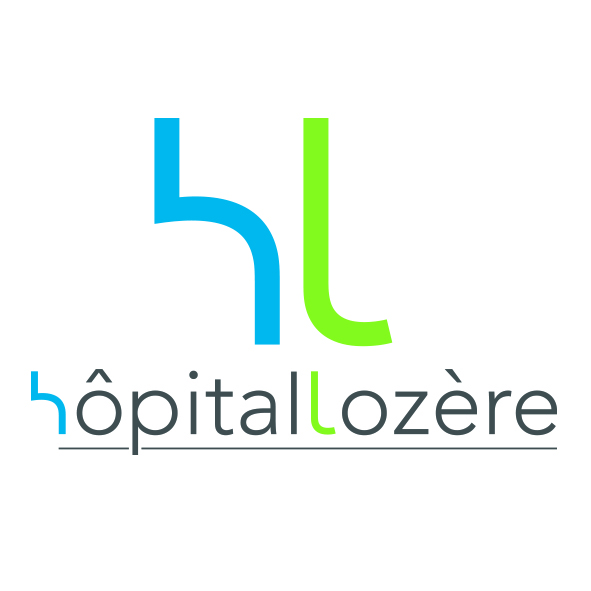 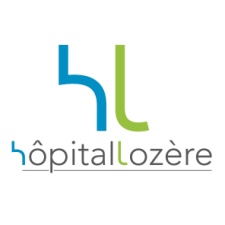 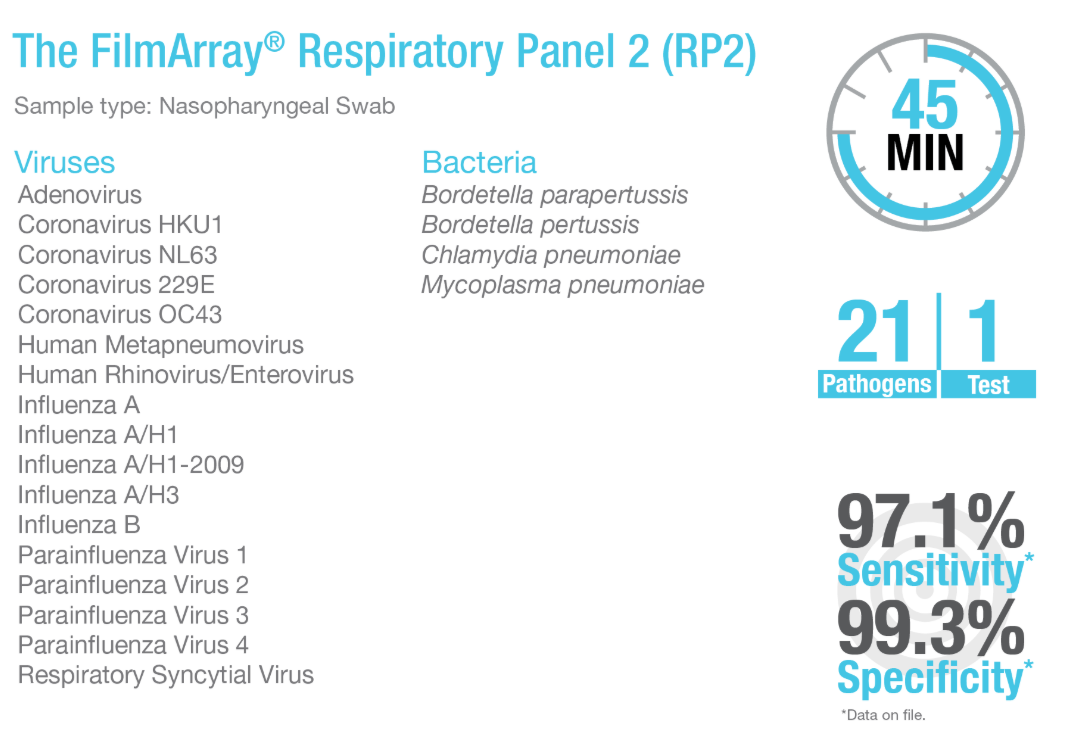 Panel respiratoire bas
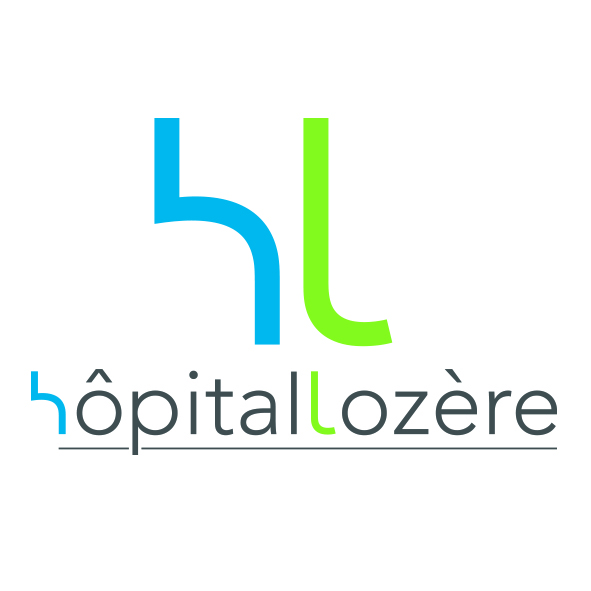 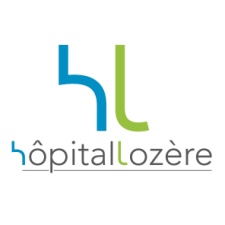 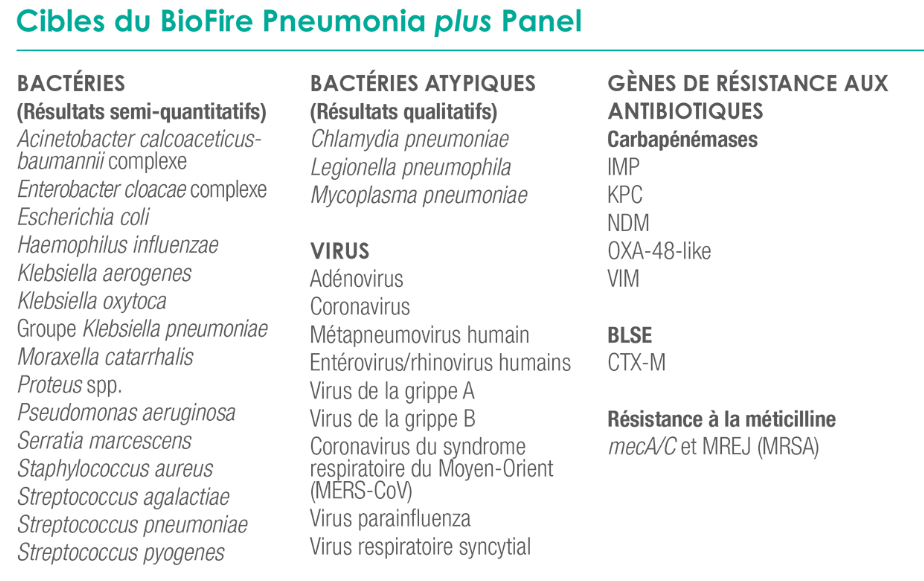 Examens à visée microbiologique
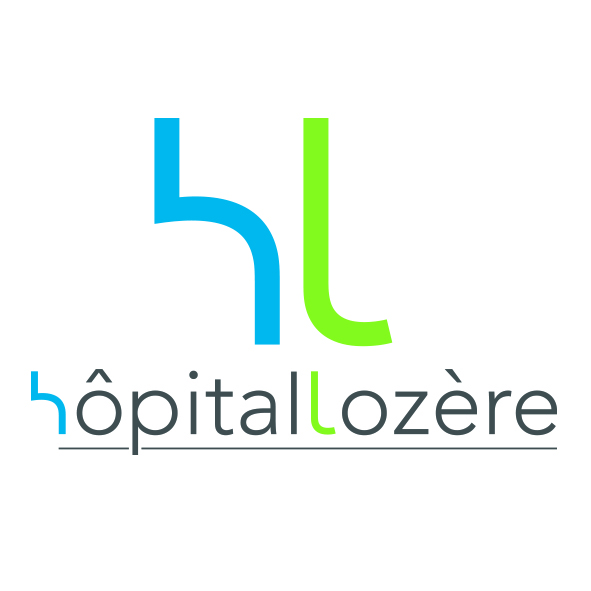 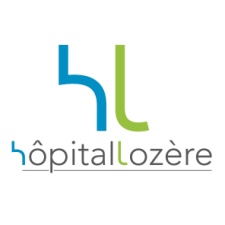 Recherche d’antigénurie légionelle et pneumocoque
PAC hospitalisées non graves : antigénurie Legionella si arguments évocateurs
PAC hospitalisées graves : antigénurie Legionella et pneumocoque
Antigénurie Legionellaperformances
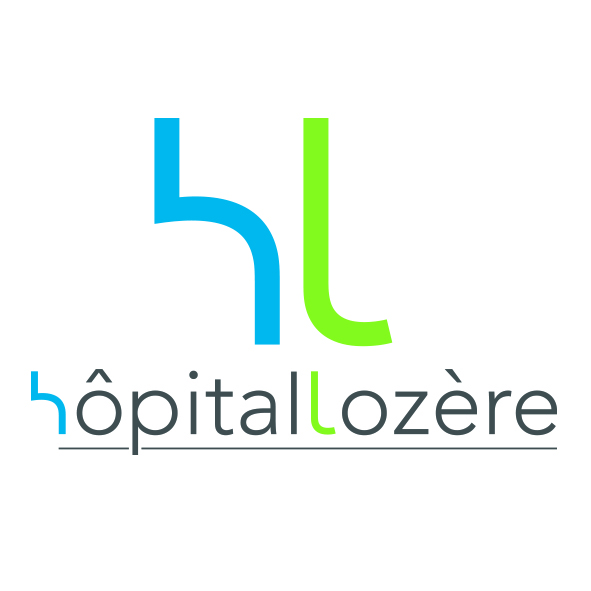 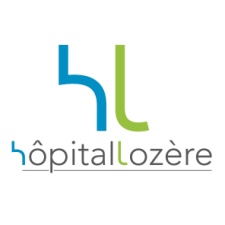 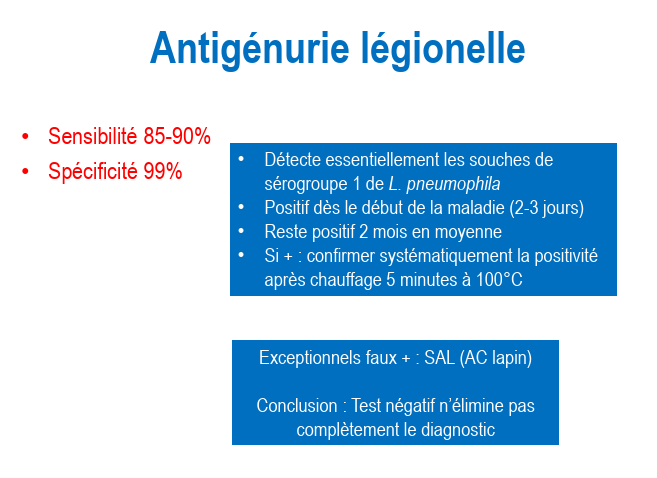 Antigénurie pneumocoqueperformances
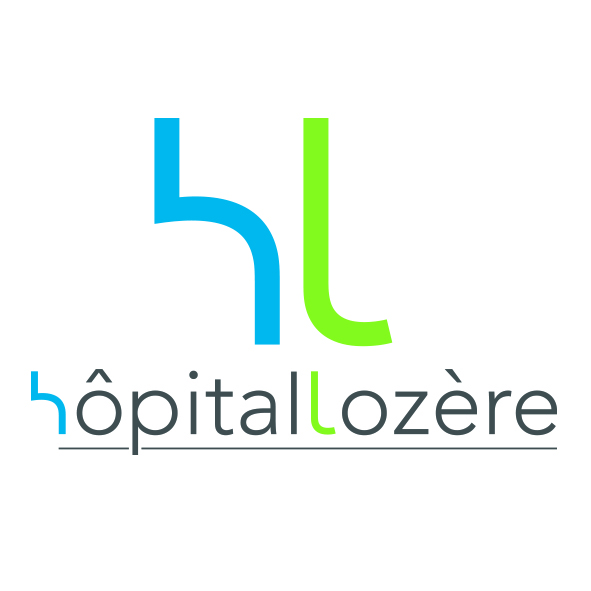 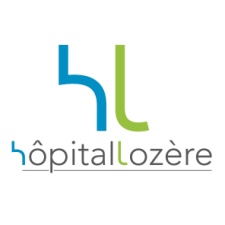 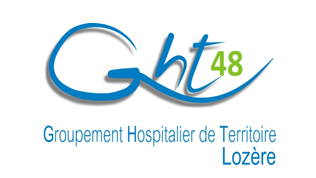 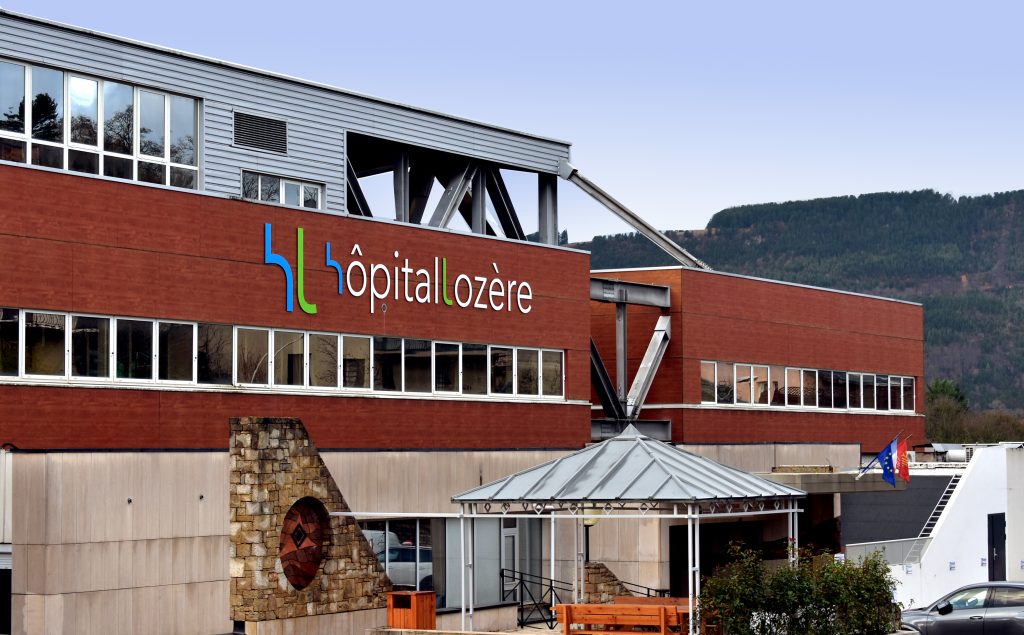 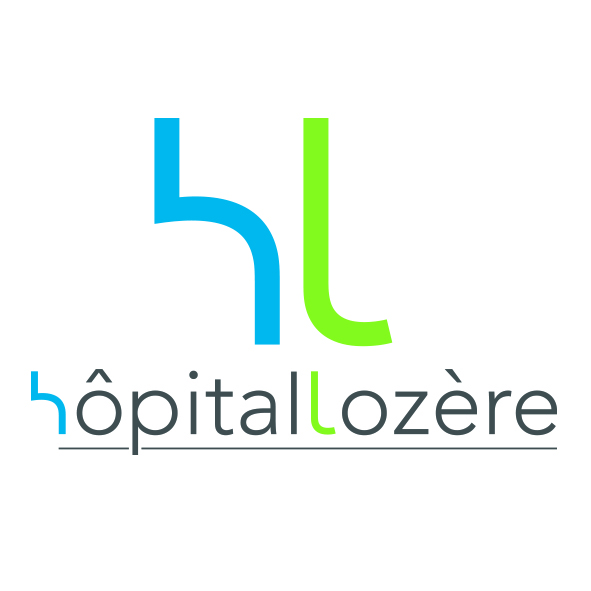 Merci pour votre attention